Анализ усталостной прочности рабочей монокристаллической лопатки стационарной  газотурбинной установки
Работу выполнил: Вилданов В.Р.
Научный руководитель: Семёнов А.С.
1
Санкт-Петербургский Политехнический Университет, Институт Прикладной Математики и Механики, 2013
Санкт-Петербургский Политехнический Университет, Институт Прикладной Математики и Механики, 2013
Актуальность
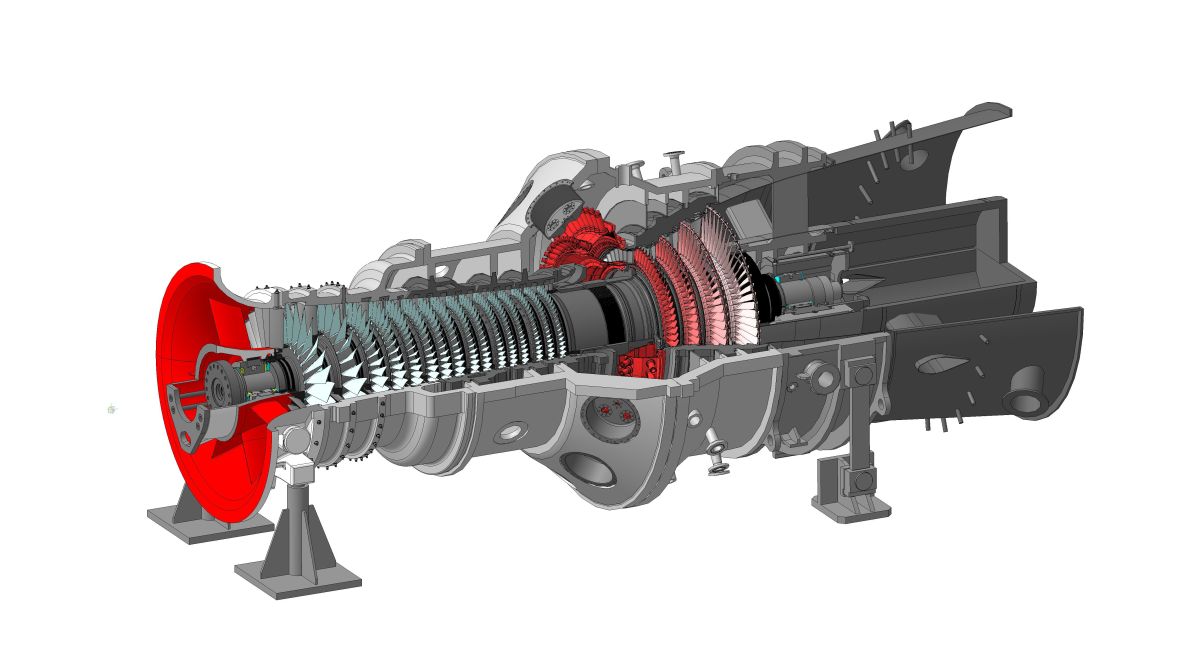 Монокристаллические лопатки получили широкое применение в авиационных двигателях, а также в стационарных газотурбинных установках
Монокристаллические сплавы обеспечивают большую жаропрочность и деформационную способность
Термоусталостная прочность не до конца изучена
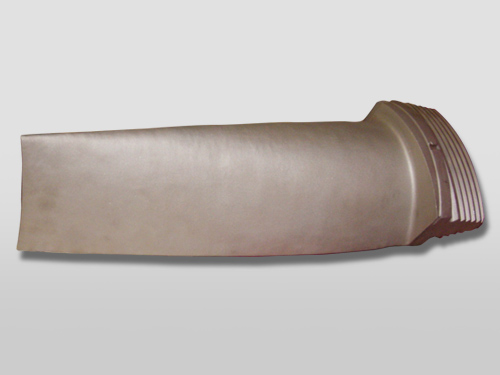 2
Санкт-Петербургский Политехнический Университет, Институт Прикладной Математики и Механики, 2013
Система уравнений
3
Санкт-Петербургский Политехнический Университет, Институт Прикладной Математики и Механики, 2013
Деформационный критерий прочности
4
Санкт-Петербургский Политехнический Университет, Институт Прикладной Математики и Механики, 2013
КЭ модель пера лопатки
Физическая модель пластичности с нелинейным изотропным упрочнением

Нагрузки:
Нестационарное поле температур T(x,y,z,t)
Макс. угловая скорость ω=650 об/мин
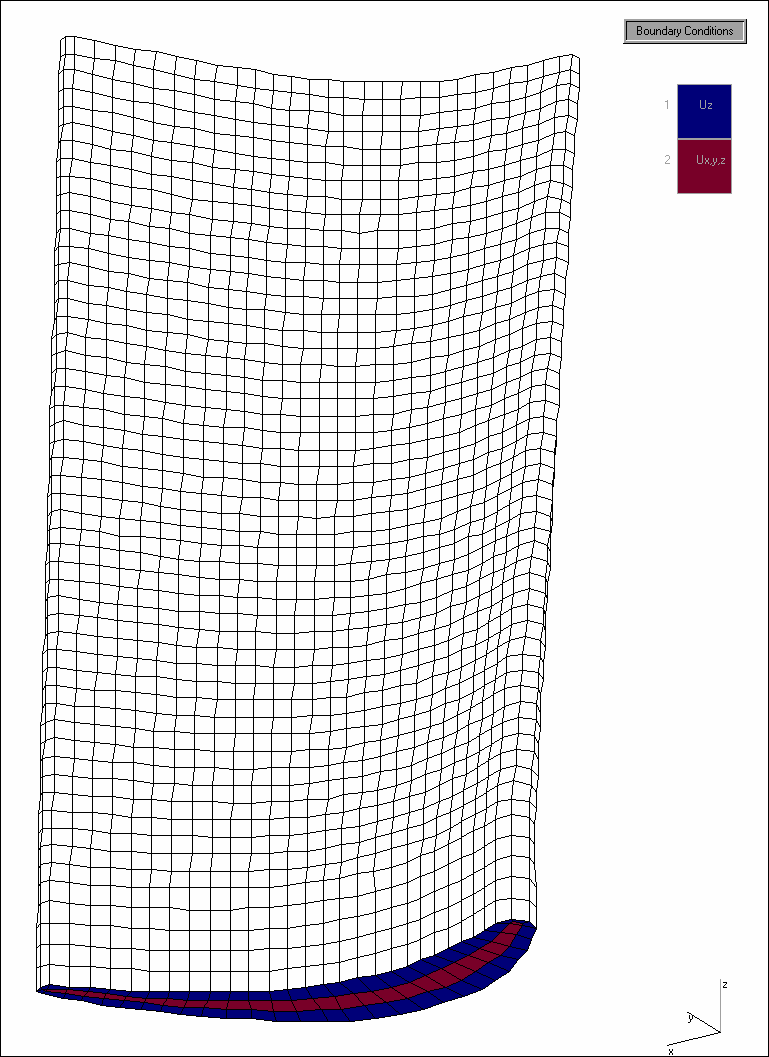 Граничные условия:
 - Ux=Uy=Uz=0
 - Uz=0
КЭ модель пера лопатки с фиктивной ножкой
5
Санкт-Петербургский Политехнический Университет, Институт Прикладной Математики и Механики, 2013
Распределение полей температур
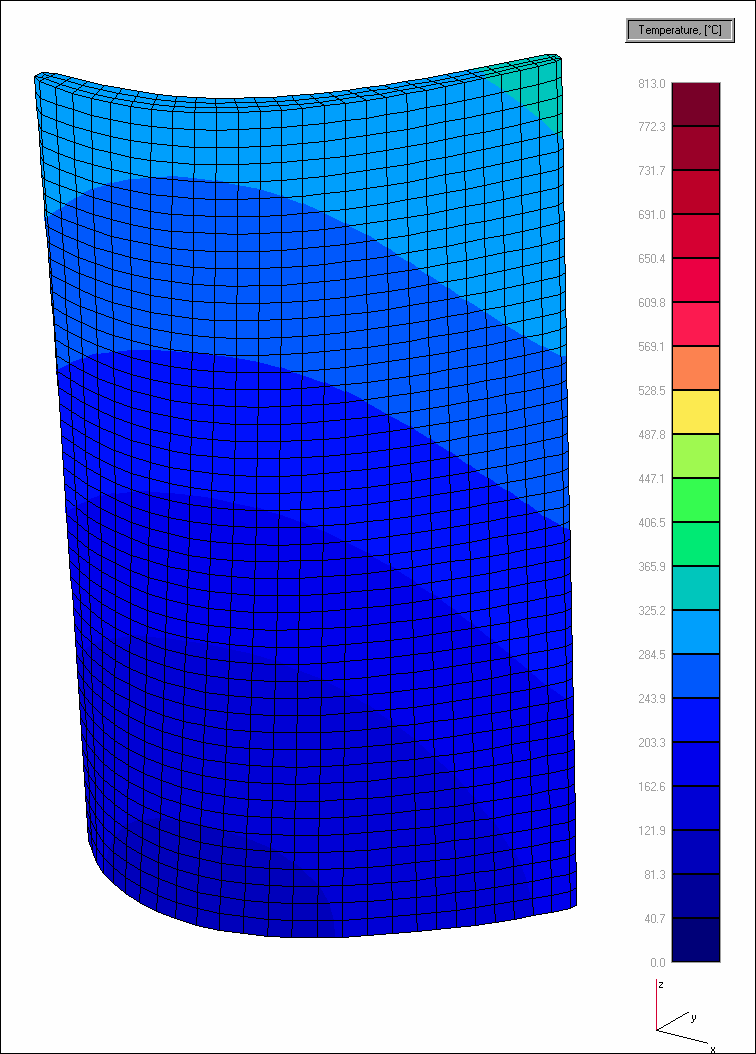 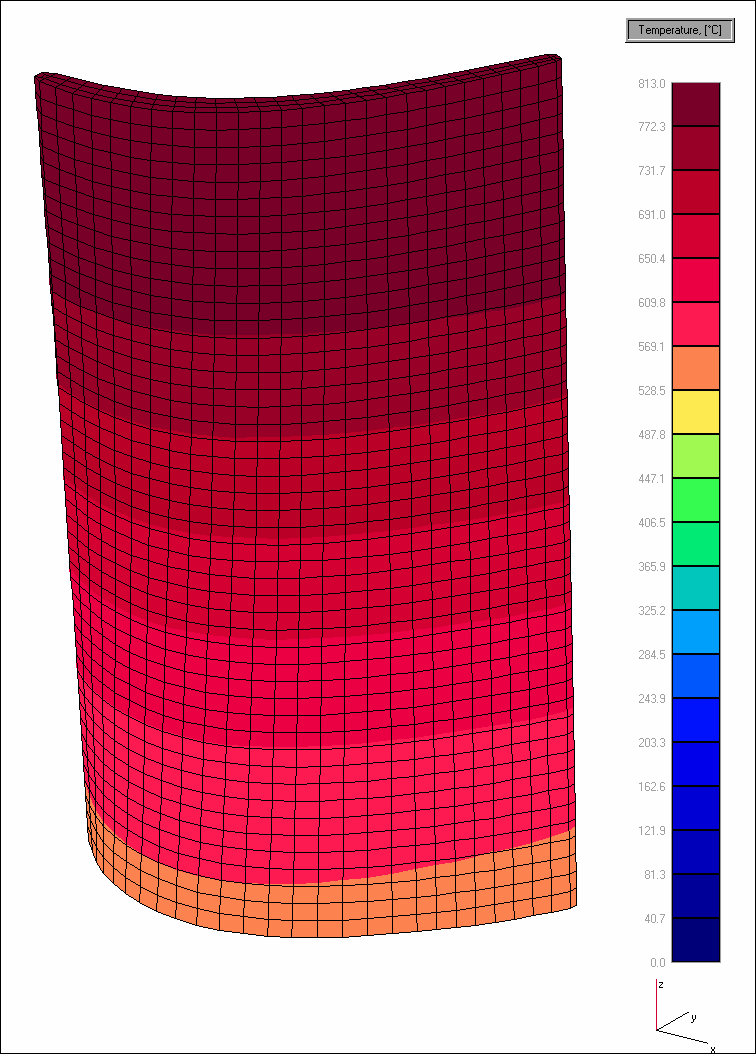 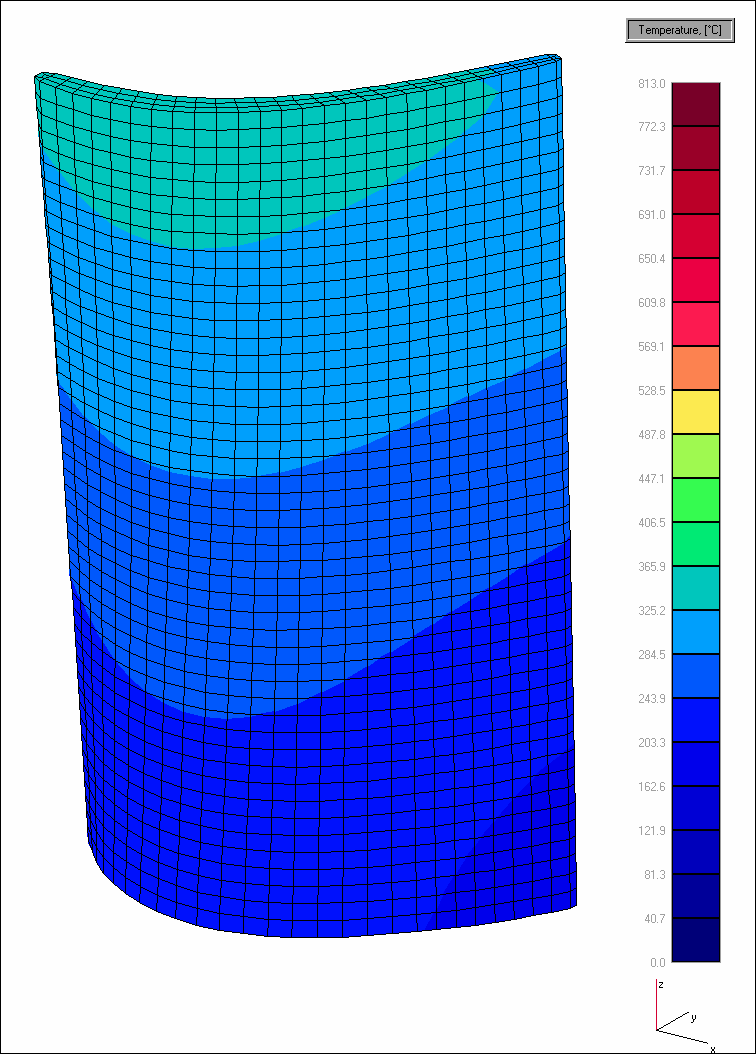 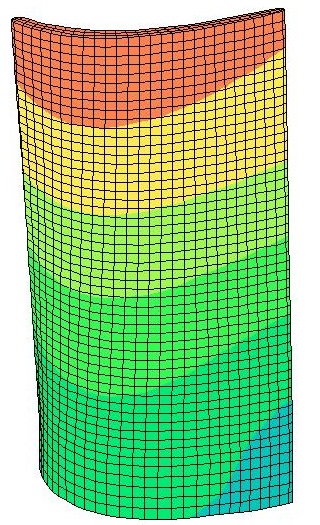 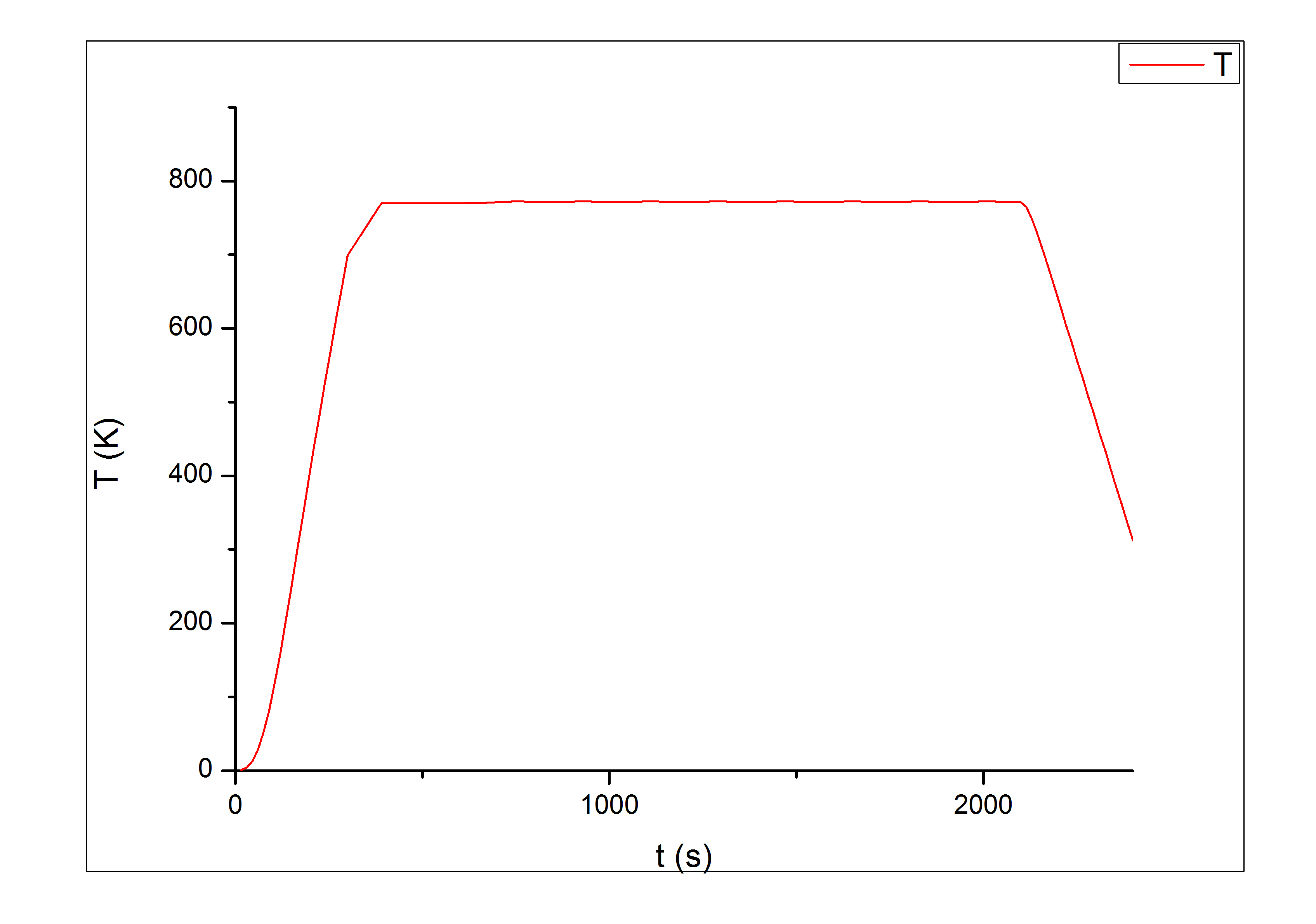 Распределение температуры в узле 742
а) t=150c (пуск)
б) t=1200c (стационар)
в) t=2400c (остановка)
6
Санкт-Петербургский Политехнический Университет, Институт Прикладной Математики и Механики, 2013
Интенсивность пластических напряжений
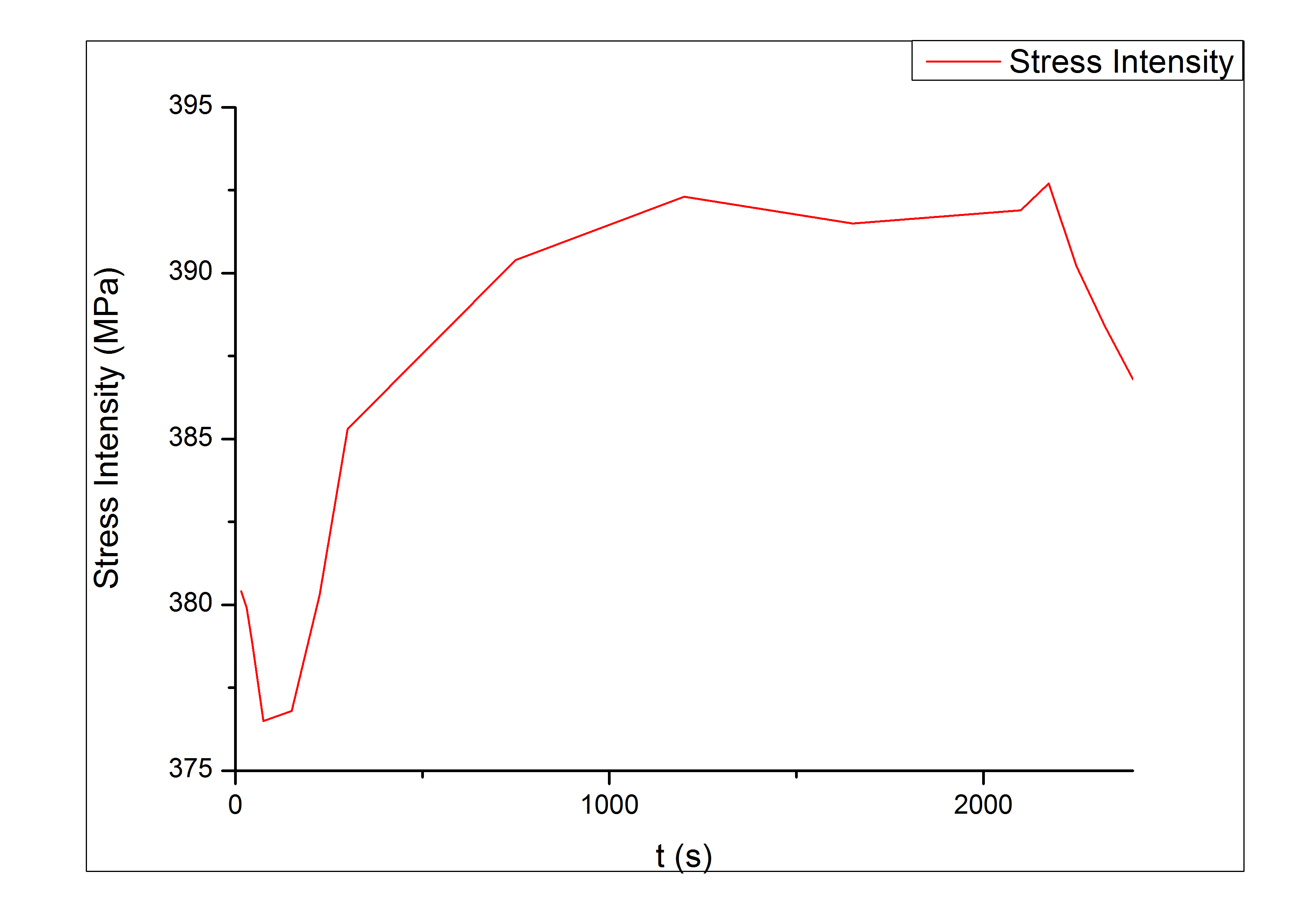 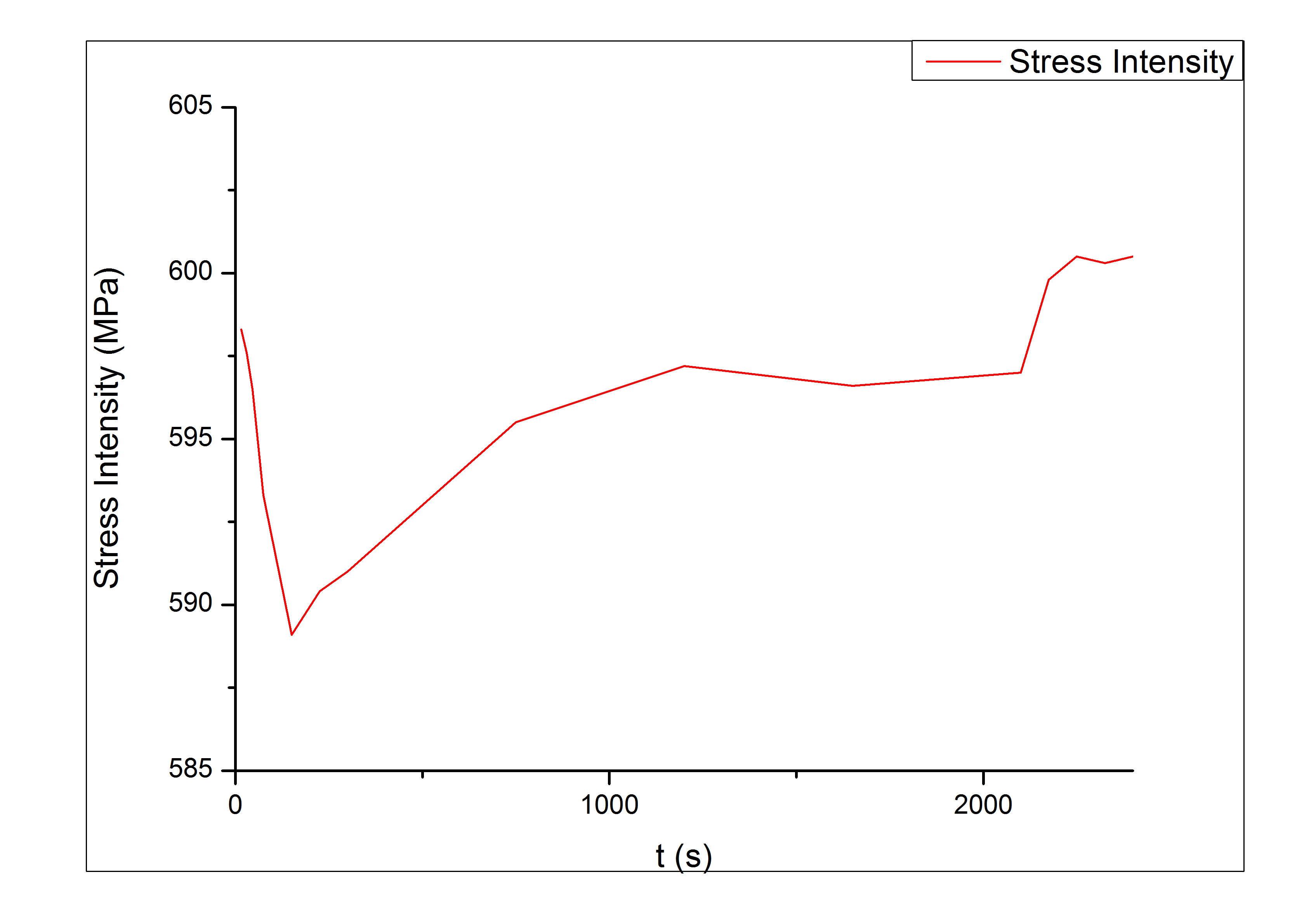 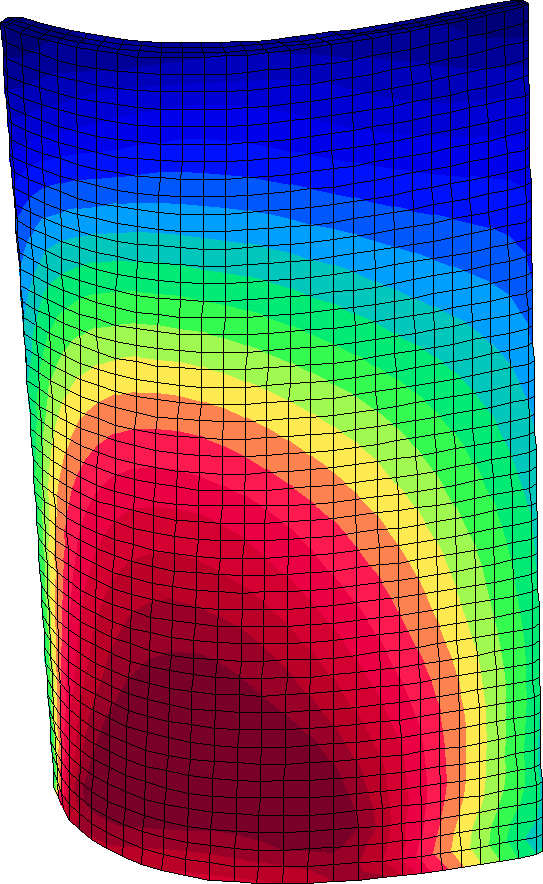 Узел 742
Узел 2458
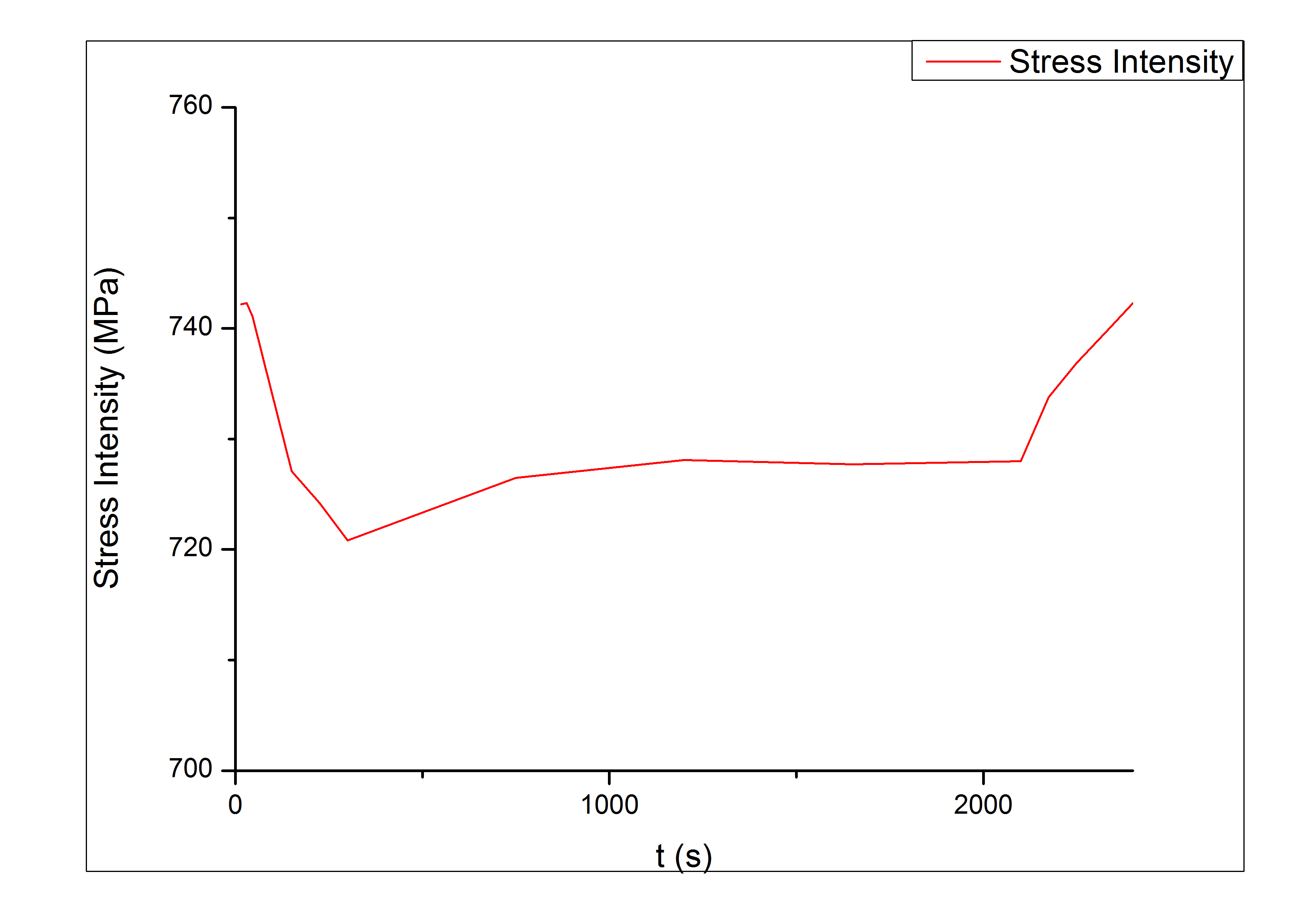 7
Узел 910
t = 2400c
Санкт-Петербургский Политехнический Университет, Институт Прикладной Математики и Механики, 2013
Зависимость интенсивности напряжений от кристаллографической ориентации
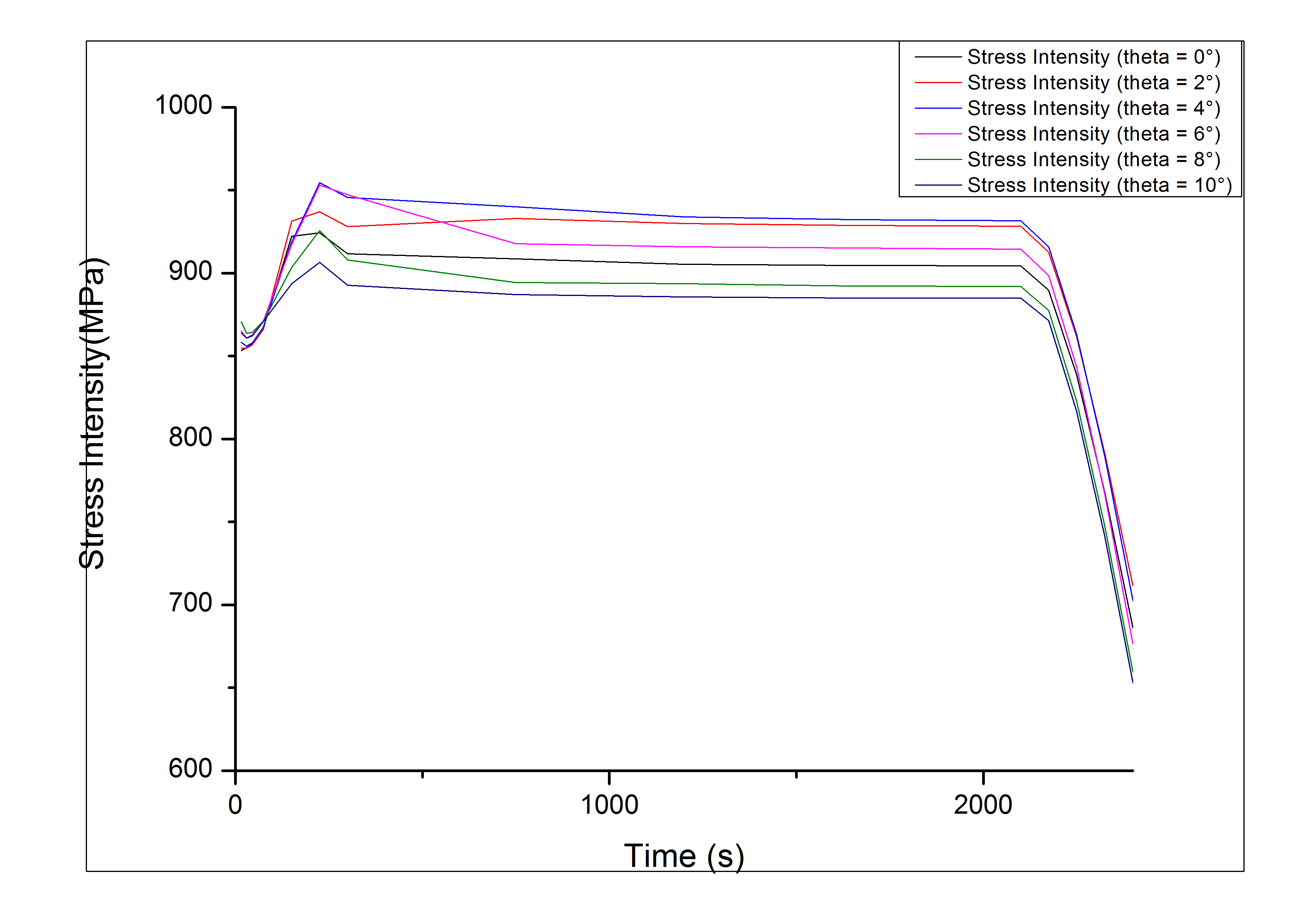 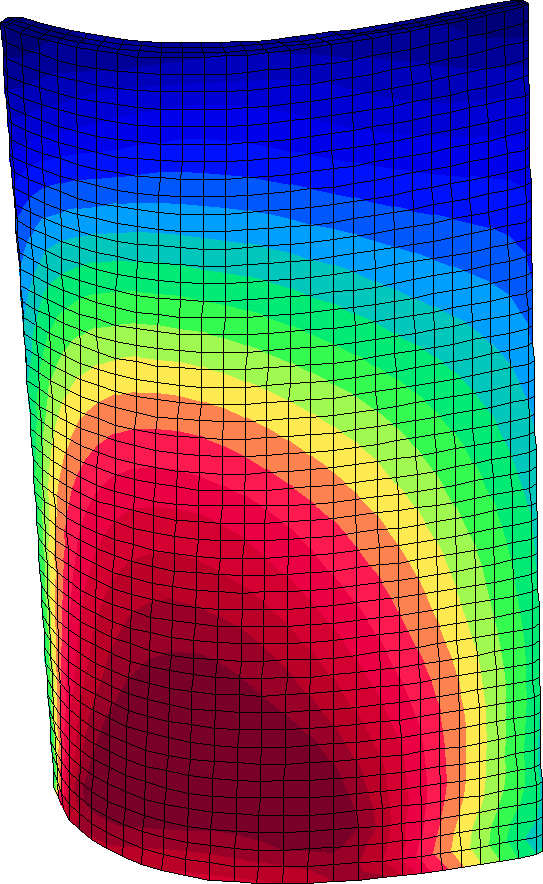 8
Санкт-Петербургский Политехнический Университет, Институт Прикладной Математики и Механики, 2013
Заключение
Для определения НДС образцов использовано КЭ моделирование с использованием физических моделей поастичности
Температурные деформации важно учитывать
Есть влияние кристаллографической ориентации на НДС лопатки
Наиболее опасные режимы работы лопатки – разгон и остановка
9
Санкт-Петербургский Политехнический Университет, Институт Прикладной Математики и Механики, 2013
Дальнейшие действия
Другие модели неупругого деформирования лопаток
Расчёт лопатки с креплением к диску
Сравнение результатов моделирования с экспериментальными данными
Магистерская диссертация
10
Спасибо за внимание
11
Санкт-Петербургский Политехнический Университет, Институт Прикладной Математики и Механики, 2013